Hallowe’en Table Quiz
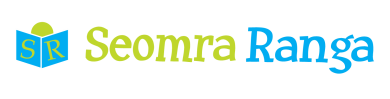 © Seomra Ranga 2017 www.seomraranga.com
Before You Start
Make sure you have written your table/group number on every answer sheet
Write the number of each round 1-8 on every answer sheet
Try not to shout out answers
Don’t worry about spellings – do your best
Good luck and enjoy the quiz
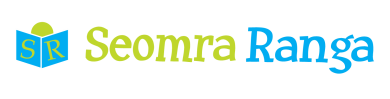 © Seomra Ranga 2017 www.seomraranga.com
Round 1
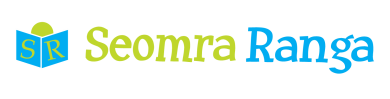 © Seomra Ranga 2017 www.seomraranga.com
Round 1
Question 1
What animal would you expect to see riding on the back of a witch’s broom?
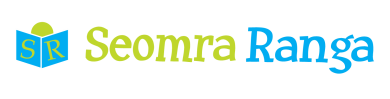 © Seomra Ranga 2017 www.seomraranga.com
Round 1
Question 2
What Feast Day occurs the day after Hallowe’en?
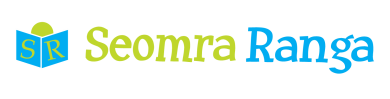 © Seomra Ranga 2017 www.seomraranga.com
Round 1
Question 3
What item in a Barm Brack means that you will be married?
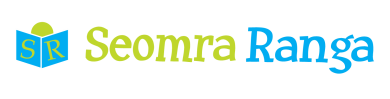 © Seomra Ranga 2017 www.seomraranga.com
Round 1
Question 4
True or False: as well as being orange in colour, pumpkins can also be green, yellow, red, white or blue?
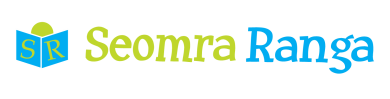 © Seomra Ranga 2017 www.seomraranga.com
Round 1
Question 5
What animal finishes the Hallowe’en game: ‘Pin the tail on the ______’?
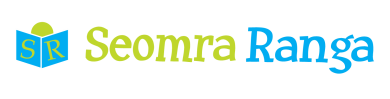 © Seomra Ranga 2017 www.seomraranga.com
Round 1
Question 6
A spider web can hold 8 spiders. How many spiders in 16 webs?
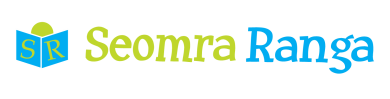 © Seomra Ranga 2017 www.seomraranga.com
Hallowe’en Joke 1
Why didn’t the skeleton cross the road?
He didn’t have the guts!
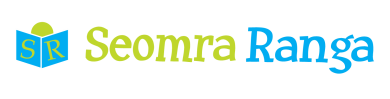 © Seomra Ranga 2017 www.seomraranga.com
Round 2
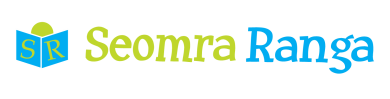 © Seomra Ranga 2017 www.seomraranga.com
Round 2
Question 1
On what date is Hallowe’en celebrated each year?
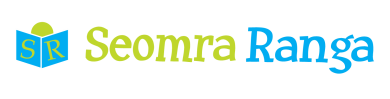 © Seomra Ranga 2017 www.seomraranga.com
Round 2
Question 2 
True or False: the word ‘Hallowe’en’ means ‘All Hallow’s Eve’?
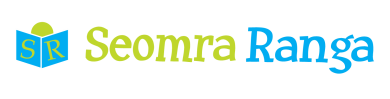 © Seomra Ranga 2017 www.seomraranga.com
Round 2
Question 3
What is the name given to a group of witches?
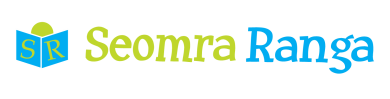 © Seomra Ranga 2017 www.seomraranga.com
Round 2
Question 4
Unscramble these letters WFEORLEW to reveal a Hallowe’en creature.
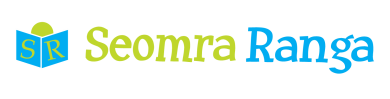 © Seomra Ranga 2017 www.seomraranga.com
Round 2
Question 5
Put these Hallowe’en characters in alphabetical order: ghost, ghoul, goblin.
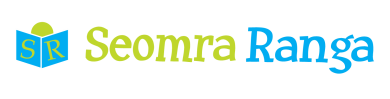 © Seomra Ranga 2017 www.seomraranga.com
Round 2
Question 6
What is the name of the skull bone of a skeleton: (a) cranium (b) auditorium (c) helium?
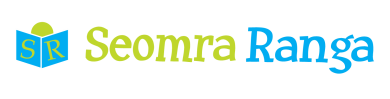 © Seomra Ranga 2017 www.seomraranga.com
Hallowe’en Joke 2
What do ghosts serve for dessert?
Ice Scream!
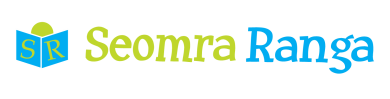 © Seomra Ranga 2017 www.seomraranga.com
Round 1 Answers
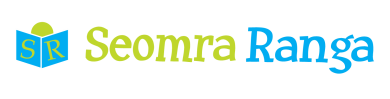 © Seomra Ranga 2017 www.seomraranga.com
Round 1 Answers
Question 1
What animal would you expect to see riding on the back of a witch’s broom?
Black Cat
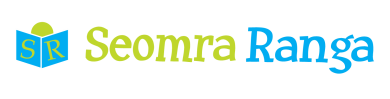 © Seomra Ranga 2017 www.seomraranga.com
Round 1 Answers
Question 2
What Feast Day occurs the day after Hallowe’en?
All Saints’ Day
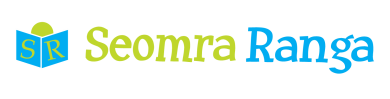 © Seomra Ranga 2017 www.seomraranga.com
Round 1 Answers
Question 3
What item in a Barm Brack means that you will be married?
A Ring
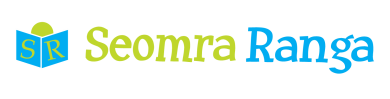 © Seomra Ranga 2017 www.seomraranga.com
Round 1 Answers
Question 4
True or False: as well as being orange in colour, pumpkins can also be green, yellow, red, white or blue?
True
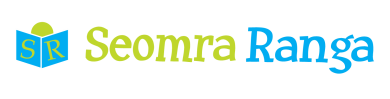 © Seomra Ranga 2017 www.seomraranga.com
Round 1 Answers
Question 5
What animal finishes the Hallowe’en game: ‘Pin the tail on the ______’?
Donkey
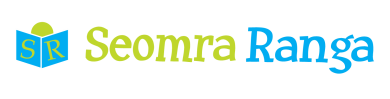 © Seomra Ranga 2017 www.seomraranga.com
Round 1 Answers
Question 6
A spider web can hold 8 spiders. How many spiders in 16 webs?
128
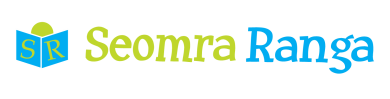 © Seomra Ranga 2017 www.seomraranga.com
Hallowe’en Joke 3
What’s it like to be kissed by a vampire?
It’s a pain in the neck!
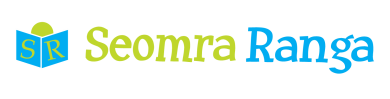 © Seomra Ranga 2017 www.seomraranga.com
Round 3
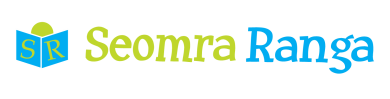 © Seomra Ranga 2017 www.seomraranga.com
Round 3
Question 1
Spiders have 8 legs, but what other body part do they usually have 8 of?
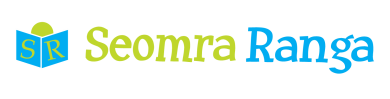 © Seomra Ranga 2017 www.seomraranga.com
Round 3
Question 2
What boy’s name completes the name for a pumpkin: _____ O’ Lantern?
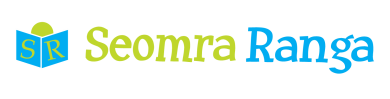 © Seomra Ranga 2017 www.seomraranga.com
Round 3
Question 3
What fruit is usually hung from a ceiling for a Hallowe’en game?
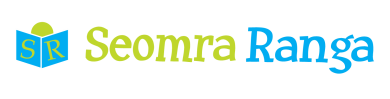 © Seomra Ranga 2017 www.seomraranga.com
Round 3
Question 4
Is a bat a mammal or a bird?
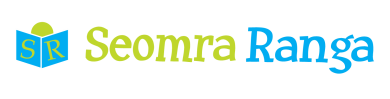 © Seomra Ranga 2017 www.seomraranga.com
Round 3
Question 5
Colcannon is a Hallowe’en tradition. Is it (a) a game (b) food (c) a creature?
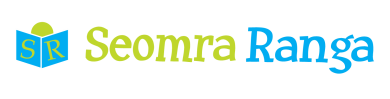 © Seomra Ranga 2017 www.seomraranga.com
Round 3
Question 6
Cad is brí leis an bhfocal ‘cnónna’?
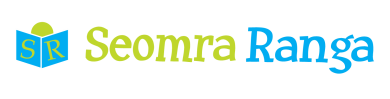 © Seomra Ranga 2017 www.seomraranga.com
Hallowe’en Joke 4
What do you call a skeleton who won’t work?
A lazy bones!
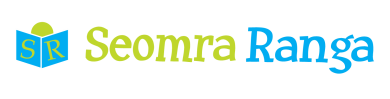 © Seomra Ranga 2017 www.seomraranga.com
Round 2 Answers
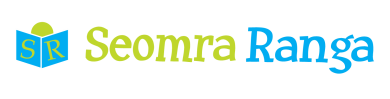 © Seomra Ranga 2017 www.seomraranga.com
Round 2 Answers
Question 1
On what date is Hallowe’en celebrated each year?
October 31st
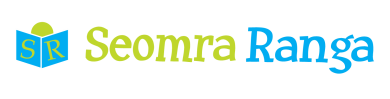 © Seomra Ranga 2017 www.seomraranga.com
Round 2 Answers
Question 2 
True or False: the word ‘Hallowe’en’ means ‘All Hallow’s Eve’?
True
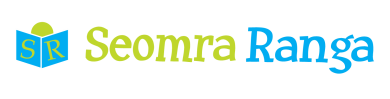 © Seomra Ranga 2017 www.seomraranga.com
Round 2 Answers
Question 3
What is the name given to a group of witches?
Coven
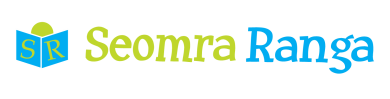 © Seomra Ranga 2017 www.seomraranga.com
Round 2 Answers
Question 4 
Unscramble these letters WFEORLEW to reveal a Hallowe’en creature.
Werewolf
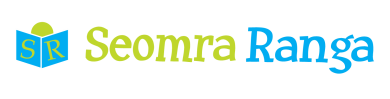 © Seomra Ranga 2017 www.seomraranga.com
Round 2 Answers
Question 5
Put these Hallowe’en characters in alphabetical order: ghost, ghoul, goblin.
Ghost, ghoul, goblin
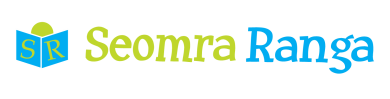 © Seomra Ranga 2017 www.seomraranga.com
Round 2 Answers
Question 6
What is the name of the skull bone of a skeleton: (a) cranium (b) auditorium (c) helium?
Cranium
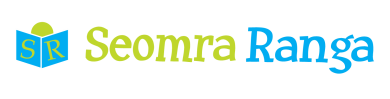 © Seomra Ranga 2017 www.seomraranga.com
Hallowe’en Joke 5
Why can a ghost not tell lies to the teacher?
She can see right through him!
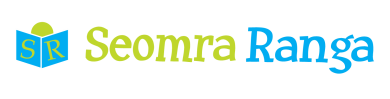 © Seomra Ranga 2017 www.seomraranga.com
Round 4
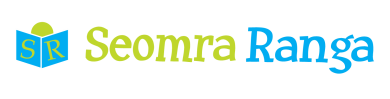 © Seomra Ranga 2017 www.seomraranga.com
Round 4
Question 1
What sort of Supernatural being is Dracula?
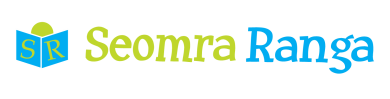 © Seomra Ranga 2017 www.seomraranga.com
Round 4
Question 2 
At Hallowe’en, children say, ’Trick or ______’?
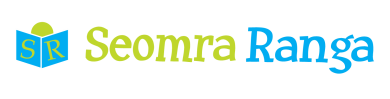 © Seomra Ranga 2017 www.seomraranga.com
Round 4
Question 3
Cén Gaeilge atá ar ‘Ghost’?
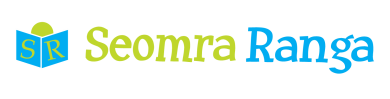 © Seomra Ranga 2017 www.seomraranga.com
Round 4
Question 4
If you get an unwelcome spirit in your house, what herb are you supposed to burn? (a) Parsley (b) Sage (c) Thyme (d) Rosemary
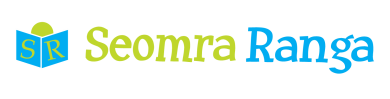 © Seomra Ranga 2017 www.seomraranga.com
Round 4
Question 5
What word means a fear of Hallowe’en: (a) Hallowphobia (b) Samhainophobia (c) Witchophobia?
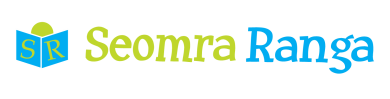 © Seomra Ranga 2017 www.seomraranga.com
Round 4
Question 6 
What day of the week is also the daughter in the Addams family?
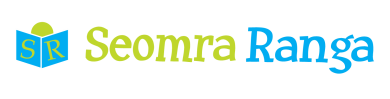 © Seomra Ranga 2017 www.seomraranga.com
Hallowe’en Joke 6
Where do baby ghosts go during the day?
A Dayscare Centre!
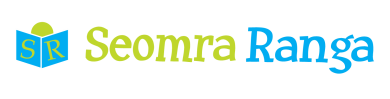 © Seomra Ranga 2017 www.seomraranga.com
Round 3 Answers
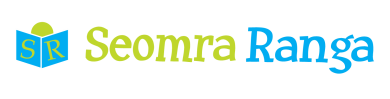 © Seomra Ranga 2017 www.seomraranga.com
Round 3 Answers
Question 1
Spiders have 8 legs, but what other body part do they usually have 8 of?
Eyes
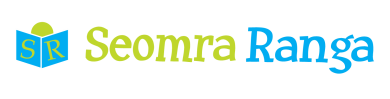 © Seomra Ranga 2017 www.seomraranga.com
Round 3 Answers
Question 2
What boy’s name completes the name for a pumpkin: _____ O’ Lantern?
Jack
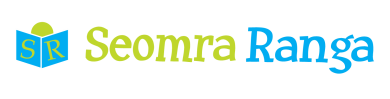 © Seomra Ranga 2017 www.seomraranga.com
Round 3 Answers
Question 3
What fruit is usually hung from a ceiling for a Hallowe’en game?
Apple
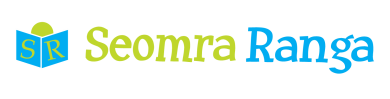 © Seomra Ranga 2017 www.seomraranga.com
Round 3 Answers
Question 4
Is a bat a mammal, a reptile or a bird?
A Mammal
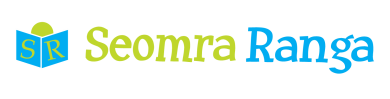 © Seomra Ranga 2017 www.seomraranga.com
Round 3 Answers
Question 5
Colcannon is a Hallowe’en tradition. Is it (a) a game (b) food (c) a creature?
Food (mashed potato with fried onion)
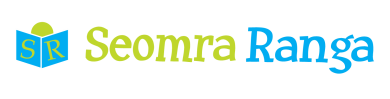 © Seomra Ranga 2017 www.seomraranga.com
Round 3 Answers
Question 6
Cad is brí leis an bhfocal ‘cnónna’?
Nuts
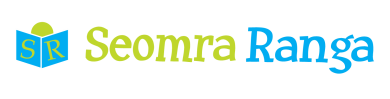 © Seomra Ranga 2017 www.seomraranga.com
Hallowe’en Joke 7
What do you give a vampire with a cold?
Coffin Drops!
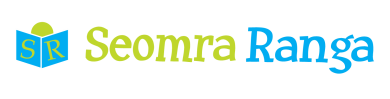 © Seomra Ranga 2017 www.seomraranga.com
Round 5
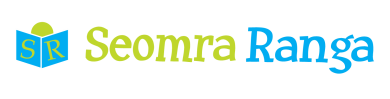 © Seomra Ranga 2017 www.seomraranga.com
Round 5
Question 1  
‘Day of the Dead’ or ‘Dia de Los Muertos’ is a holiday near Hallowe’en in which country: (a) Mexico (b) Italy (c) Spain?
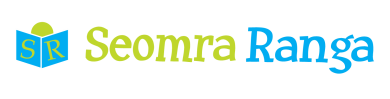 © Seomra Ranga 2017 www.seomraranga.com
Round 5
Question 2  
What singer sang the zombie song ‘Thriller’?
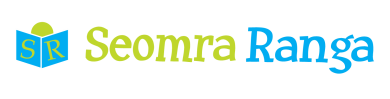 © Seomra Ranga 2017 www.seomraranga.com
Round 5
Question 3  
True or False: the first Hallowe’en Lanterns were carved out of turnips?
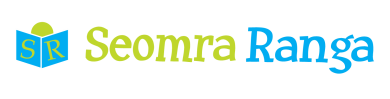 © Seomra Ranga 2017 www.seomraranga.com
Round 5
Question 4 
What two colours are considered to be Hallowe’en colours?
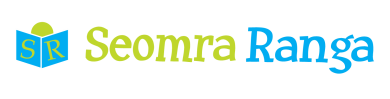 © Seomra Ranga 2017 www.seomraranga.com
Round 5
Question 5  
A Garda stops a witch on her broom in a 60Km/h zone doing 2½ times the speed limit. At what speed was she travelling?
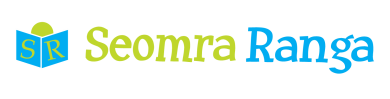 © Seomra Ranga 2017 www.seomraranga.com
Round 5
Question 6  
In the JK Rowling books, what Lord is the archenemy of Harry Potter?
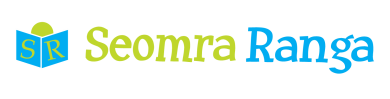 © Seomra Ranga 2017 www.seomraranga.com
Hallowe’en Joke 8
What trousers do ghosts wear?
Boo Jeans!
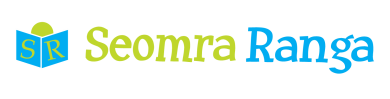 © Seomra Ranga 2017 www.seomraranga.com
Round 4 Answers
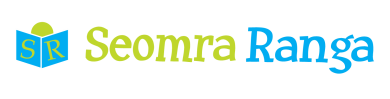 © Seomra Ranga 2017 www.seomraranga.com
Round 4 Answers
Question 1
What sort of Supernatural being is Dracula?
Vampire
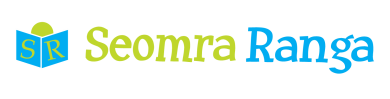 © Seomra Ranga 2017 www.seomraranga.com
Round 4 Answers
Question 2 
At Hallowe’en, children say, ’Trick or ______’?
Treat
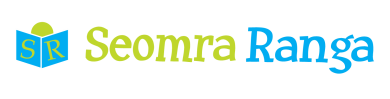 © Seomra Ranga 2017 www.seomraranga.com
Round 4 Answers
Question 3
Cén Gaeilge atá ar ‘Ghost’?
Taibhse/Púca
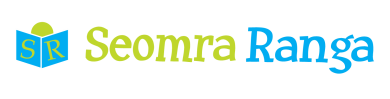 © Seomra Ranga 2017 www.seomraranga.com
Round 4 Answers
Question 4
If you get an unwelcome spirit in your house, what herb are you supposed to burn? (a) Parsley (b) Sage (c) Thyme (d) Rosemary
Sage
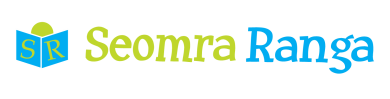 © Seomra Ranga 2017 www.seomraranga.com
Round 4 Answers
Question 5
What word means a fear of Hallowe’en: (a) Hallowphobia (b) Samhainophobia (c) Witchophobia?
Samhainophobia
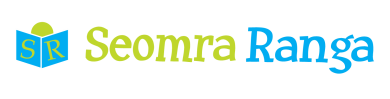 © Seomra Ranga 2017 www.seomraranga.com
Round 4 Answers
Question 6 
What day of the week is also the daughter in the Addams family?
Wednesday
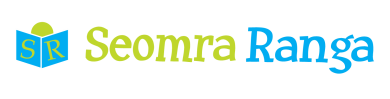 © Seomra Ranga 2017 www.seomraranga.com
Hallowe’en Joke 9
In a bar, what did the skeleton order with his drink?
A Mop!
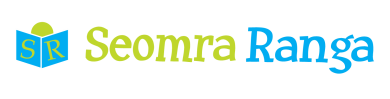 © Seomra Ranga 2017 www.seomraranga.com
Round 6
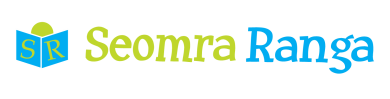 © Seomra Ranga 2017 www.seomraranga.com
Round 6
Question 1
If you saw a Mummy chasing you at Hallowe’en, which country would you guess it originally came from?
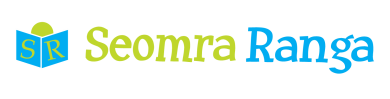 © Seomra Ranga 2017 www.seomraranga.com
Round 6
Question 2
What is Arachnophobia a fear of? (a) ghosts (b) spiders (c) cats (d) wolves
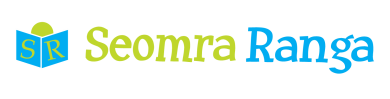 © Seomra Ranga 2017 www.seomraranga.com
Round 6
Question 3
Cén Gaeilge atá ar ‘Hallowe’en’?
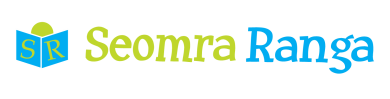 © Seomra Ranga 2017 www.seomraranga.com
Round 6
Question 4
If you get a coin in a slice of Barm Brack, what does that mean?
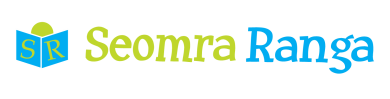 © Seomra Ranga 2017 www.seomraranga.com
Round 6
Question 5
What is the word for a witch’s black pot?
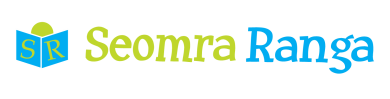 © Seomra Ranga 2017 www.seomraranga.com
Round 6
Question 6
Which of these is a leg bone in a skeleton: (a) femur (b) feline (c) forage?
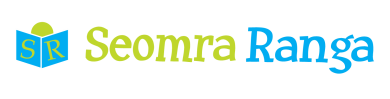 © Seomra Ranga 2017 www.seomraranga.com
Hallowe’en Joke 10
What do the birds sing on Hallowe’en?
Twick or Tweet!
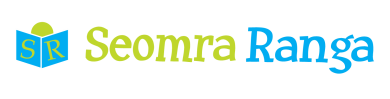 © Seomra Ranga 2017 www.seomraranga.com
Round 5 Answers
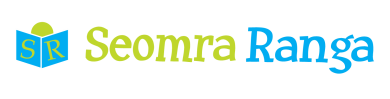 © Seomra Ranga 2017 www.seomraranga.com
Round 5 Answers
Question 1  
‘Day of the Dead’ or ‘Dia de Los Muertos’ is a holiday near Hallowe’en in which country: (a) Mexico (b) Italy (c) Spain?
Mexico
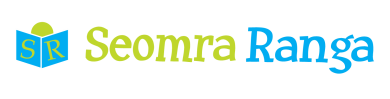 © Seomra Ranga 2017 www.seomraranga.com
Round 5 Answers
Question 2  
What singer sang the zombie song ‘Thriller’?
Michael Jackson
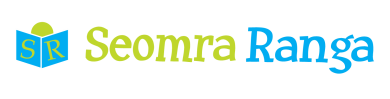 © Seomra Ranga 2017 www.seomraranga.com
Round 5 Answers
Question 3  
True or False: the first Hallowe’en Lanterns were carved out of turnips?
True
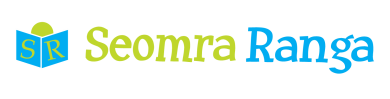 © Seomra Ranga 2017 www.seomraranga.com
Round 5 Answers
Question 4 
What two colours are considered to be Hallowe’en colours?
Black and Orange
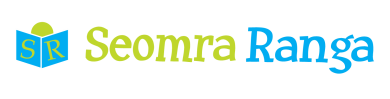 © Seomra Ranga 2017 www.seomraranga.com
Round 5 Answers
Question 5  
A Garda stops a witch on her broom in a 60Km/h zone doing 2½ times the speed limit. At what speed was she travelling?
150Km/h
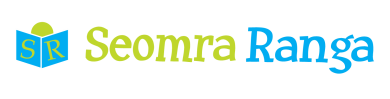 © Seomra Ranga 2017 www.seomraranga.com
Round 5 Answers
Question 6  
In the JK Rowling books, what Lord is the archenemy of Harry Potter?
Lord Voldemort
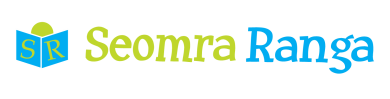 © Seomra Ranga 2017 www.seomraranga.com
Hallowe’en Joke 11
What is the problem with twin witches?
You never know which witch is which!
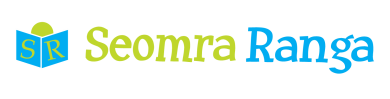 © Seomra Ranga 2017 www.seomraranga.com
Round 7
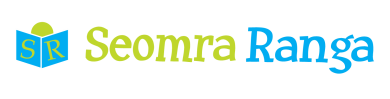 © Seomra Ranga 2017 www.seomraranga.com
Round 7
Question 1
At a Hallowe’en party there were 9 ghosts, 13 goblins, 15 witches and 23 vampires. How many were at the party altogether?
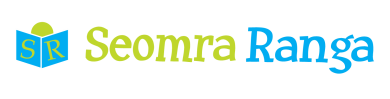 © Seomra Ranga 2017 www.seomraranga.com
Round 7
Question 2
Which group of people are believed to have started Hallowe’en? (a) Vikings (b) Celts (c) Normans
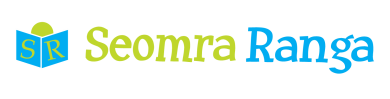 © Seomra Ranga 2017 www.seomraranga.com
Round 7
Question 3
Name the female Irish ghost said to roam the countryside scaring people?
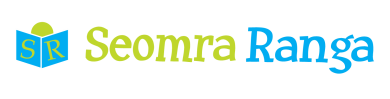 © Seomra Ranga 2017 www.seomraranga.com
Round 7
Question 4
True or False: Hallowe’en is on the same day each year?
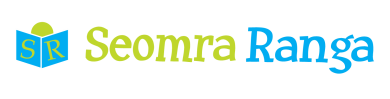 © Seomra Ranga 2017 www.seomraranga.com
Round 7
Question 5
Guess the Hallowe’en number: It is less than 25. The units digit is twice the tens digit. The two digits add up to an even number.
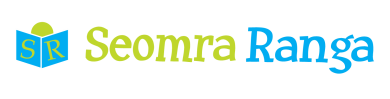 © Seomra Ranga 2017 www.seomraranga.com
Round 7
Question 6
On TV, what girl was also known as ‘The Teenage Witch’?
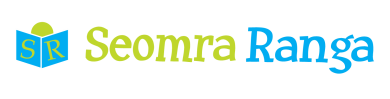 © Seomra Ranga 2017 www.seomraranga.com
Hallowe’en Joke 12
Why are there fences around cemeteries?
Because people are dying to get in!
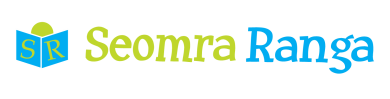 © Seomra Ranga 2017 www.seomraranga.com
Round 6 Answers
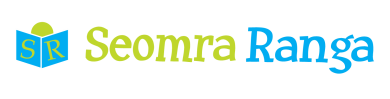 © Seomra Ranga 2017 www.seomraranga.com
Round 6 Answers
Question 1
If you saw a Mummy chasing you at Hallowe’en, which country would you guess it originally came from?
Egypt
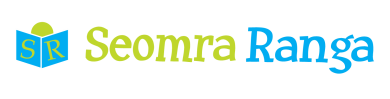 © Seomra Ranga 2017 www.seomraranga.com
Round 6 Answers
Question 2
What is Arachnophobia a fear of? (a) ghosts (b) spiders (c) cats (d) wolves
Spiders
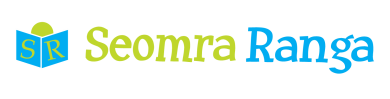 © Seomra Ranga 2017 www.seomraranga.com
Round 6 Answers
Question 3
Cén Gaeilge atá ar ‘Hallowe’en’?
Oíche Shamhna
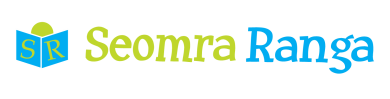 © Seomra Ranga 2017 www.seomraranga.com
Round 6 Answers
Question 4
If you get a coin in a slice of Barm Brack, what does that mean?
You’ll Be Rich!
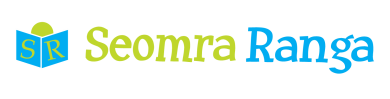 © Seomra Ranga 2017 www.seomraranga.com
Round 6 Answers
Question 5
What is the word for a witch’s black pot?
Cauldron
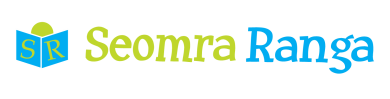 © Seomra Ranga 2017 www.seomraranga.com
Round 6 Answers
Question 6
Which of these is a leg bone in a skeleton: (a) femur (b) feline (c) forage?
Femur
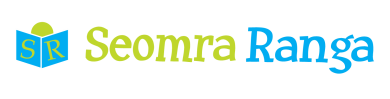 © Seomra Ranga 2017 www.seomraranga.com
Hallowe’en Joke 13
What did the ghost teacher say to her class?
‘Watch the board and I’ll go through it again!
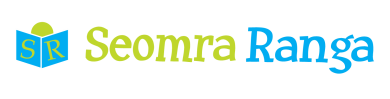 © Seomra Ranga 2017 www.seomraranga.com
Round 8
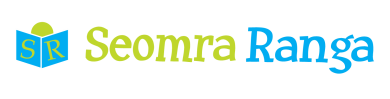 © Seomra Ranga 2017 www.seomraranga.com
Round 8
Question 1
Is a pumpkin a vegetable or a fruit?
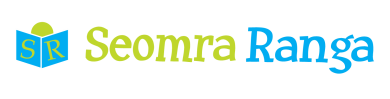 © Seomra Ranga 2017 www.seomraranga.com
Round 8
Question 2
Who wrote the children’s book ‘The Witches’?
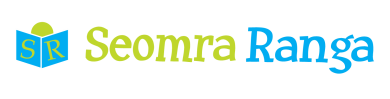 © Seomra Ranga 2017 www.seomraranga.com
Round 8
Question 3
‘Phasmophobia’ is the fear of what Hallowe’en character? (a) ghosts (b) witches (c) goblins
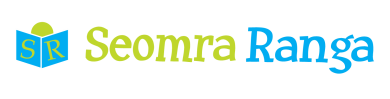 © Seomra Ranga 2017 www.seomraranga.com
Round 8
Question 4
Name the movie about a friendly ghost?
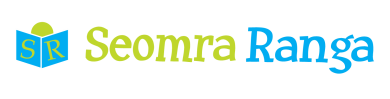 © Seomra Ranga 2017 www.seomraranga.com
Round 8
Question 5
Pippistrelle and Lesser Horseshoe are two Irish species of what Hallowe’en creature?
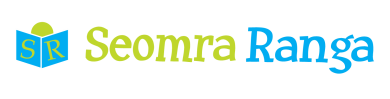 © Seomra Ranga 2017 www.seomraranga.com
Round 8
Question 6
What popular Hallowe’en song, called ‘The Monster ____’ was first released in 1962?
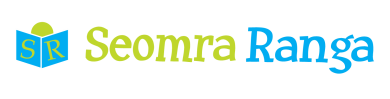 © Seomra Ranga 2017 www.seomraranga.com
Hallowe’en Joke 14
Who did Frankenstein take to the party?
His Ghoul Friend!
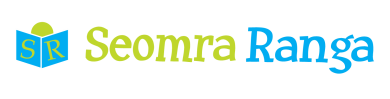 © Seomra Ranga 2017 www.seomraranga.com
Round 7 Answers
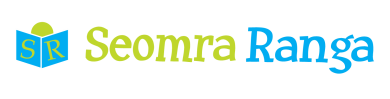 © Seomra Ranga 2017 www.seomraranga.com
Round 7 Answers
Question 1
At a Hallowe’en party there were 9 ghosts, 13 goblins, 15 witches and 23 vampires. How many creatures were at the party altogether?
60
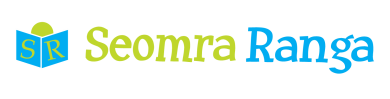 © Seomra Ranga 2017 www.seomraranga.com
Round 7 Answers
Question 2
Which group of people are believed to have started Hallowe’en? (a) Vikings (b) Celts (c) Normans
Celts
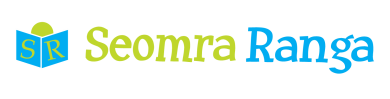 © Seomra Ranga 2017 www.seomraranga.com
Round 7 Answers
Question 3
Name the female Irish ghost said to roam the countryside scaring people?
Banshee/Bean Sí
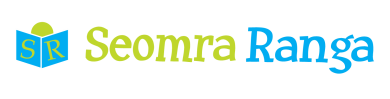 © Seomra Ranga 2017 www.seomraranga.com
Round 7 Answers
Question 4
True or False: Hallowe’en is on the same day each year?
False
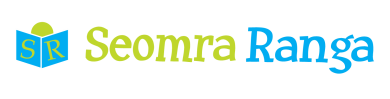 © Seomra Ranga 2017 www.seomraranga.com
Round 7 Answers
Question 5
Guess the Hallowe’en number: It is less than 25. The units digit is twice the tens digit. The two digits add up to an even number.
24
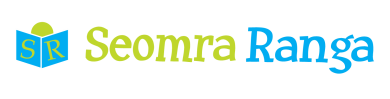 © Seomra Ranga 2017 www.seomraranga.com
Round 7 Answers
Question 6
On TV, what girl was also known as ‘The Teenage Witch’?
Sabrina
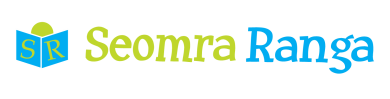 © Seomra Ranga 2017 www.seomraranga.com
Hallowe’en Joke 15
What do ghosts eat for dinner?
Spookghetti!
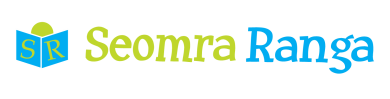 © Seomra Ranga 2017 www.seomraranga.com
Round 8 Answers
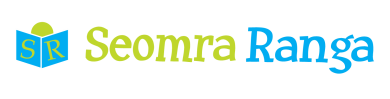 © Seomra Ranga 2017 www.seomraranga.com
Round 8 Answers
Question 1
Is a pumpkin a vegetable or a fruit?
Fruit
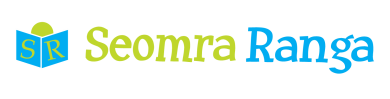 © Seomra Ranga 2017 www.seomraranga.com
Round 8 Answers
Question 2
Who wrote the children’s book ‘The Witches’?
Roald Dahl
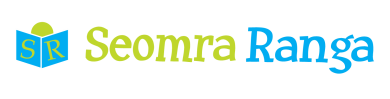 © Seomra Ranga 2017 www.seomraranga.com
Round 8 Answers
Question 3
‘Phasmophobia’ is the fear of what Hallowe’en character? (a) ghosts (b) witches (c) goblins
Ghosts
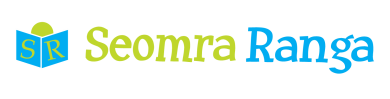 © Seomra Ranga 2017 www.seomraranga.com
Round 8 Answers
Question 4
Name the movie about a friendly ghost?
Casper
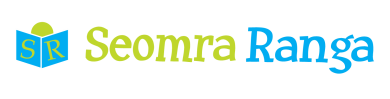 © Seomra Ranga 2017 www.seomraranga.com
Round 8 Asnwers
Question 5
Pippistrelle and Lesser Horseshoe are two Irish species of what Hallowe’en creature?
Bat
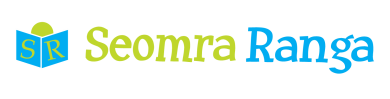 © Seomra Ranga 2017 www.seomraranga.com
Round 8 Answers
Question 6
What popular Hallowe’en song, called ‘The Monster ____’ was first released in 1962?
The Monster Mash
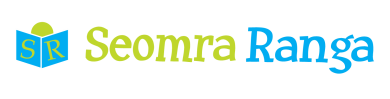 © Seomra Ranga 2017 www.seomraranga.com
Hallowe’en Joke 16
What kind of mail does a Superstar Vampire get?
Fang Mail
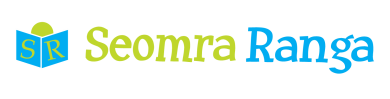 © Seomra Ranga 2017 www.seomraranga.com
Tie-Break Round
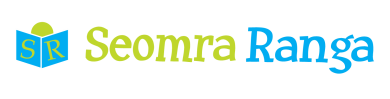 © Seomra Ranga 2017 www.seomraranga.com
Tie-Break Round
Question 1
Unscramble the letters in HATPONM to get another word for a ghost.
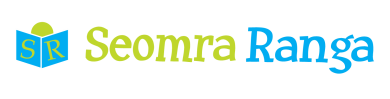 © Seomra Ranga 2017 www.seomraranga.com
Tie-Break Round
Question 2
The Irish author Bram Stoker created what fiendish character sometimes associated with Hallowe’en?
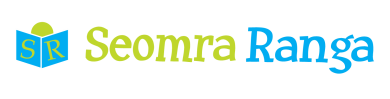 © Seomra Ranga 2017 www.seomraranga.com
Tie-Break Round
Question 3
What fruit would you traditionally ‘bob’ for at a Hallowe’en party?
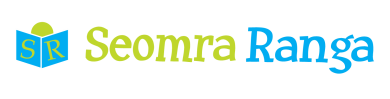 © Seomra Ranga 2017 www.seomraranga.com
Tie-Break Round
Question 4
What ‘eating’ word completes the name of the artist who painted ‘The Scream’: Edvard ______?
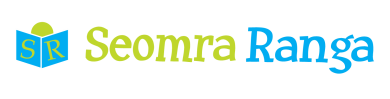 © Seomra Ranga 2017 www.seomraranga.com
Tie-Break Round
Question 5
What Hindu festival, sometimes known as the ‘Festival of Lights’ occurs around the time of Hallowe’en?
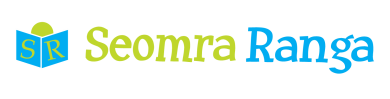 © Seomra Ranga 2017 www.seomraranga.com
Tie-Break Round
Question 6
What 1984 movie featured 3 characters as ghost hunters?
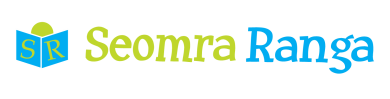 © Seomra Ranga 2017 www.seomraranga.com
Hallowe’en Joke 17
What kind of TV do you find inside a Haunted House?
A Flat Scream TV!
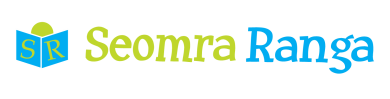 © Seomra Ranga 2017 www.seomraranga.com
Tie-Break Answers
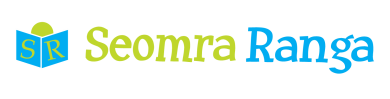 © Seomra Ranga 2017 www.seomraranga.com
Tie-Break Answers
Question 1
Unscramble the letters in HATPONM to get another word for a ghost.
Phantom
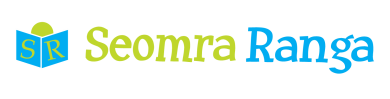 © Seomra Ranga 2017 www.seomraranga.com
Tie-Break Answers
Question 2
The Irish author Bram Stoker created what fiendish character sometimes associated with Hallowe’en?
Dracula
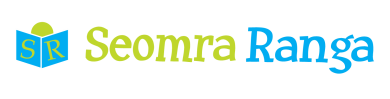 © Seomra Ranga 2017 www.seomraranga.com
Tie-Break Answers
Question 3
What fruit would you traditionally ‘bob’ for at a Hallowe’en party?
Apple
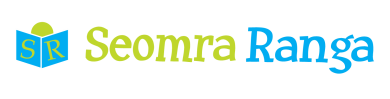 © Seomra Ranga 2017 www.seomraranga.com
Tie-Break Answers
Question 4
What ‘eating’ word completes the name of the artist who painted ‘The Scream’: Edvard ______?
Munch
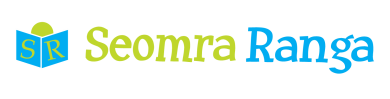 © Seomra Ranga 2017 www.seomraranga.com
Tie-Break Answers
Question 5
What Hindu festival, sometimes known as the ‘Festival of Lights’ occurs around the time of Hallowe’en?
Diwali
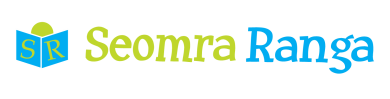 © Seomra Ranga 2017 www.seomraranga.com
Tie-Break Answers
Question 6
What 1984 movie featured 3 characters as ghost hunters?
Ghostbusters
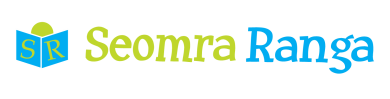 © Seomra Ranga 2017 www.seomraranga.com
Hope you enjoyed the Hallowe’en Quiz
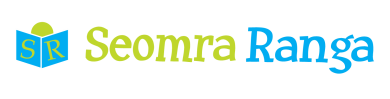 © Seomra Ranga 2017 www.seomraranga.com
Have a happy and safe Hallowe’en!
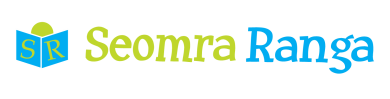 © Seomra Ranga 2017 www.seomraranga.com